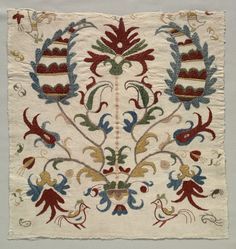 Λαϊκή τέχνη
ΚΕΡΑΜΙΚΗ
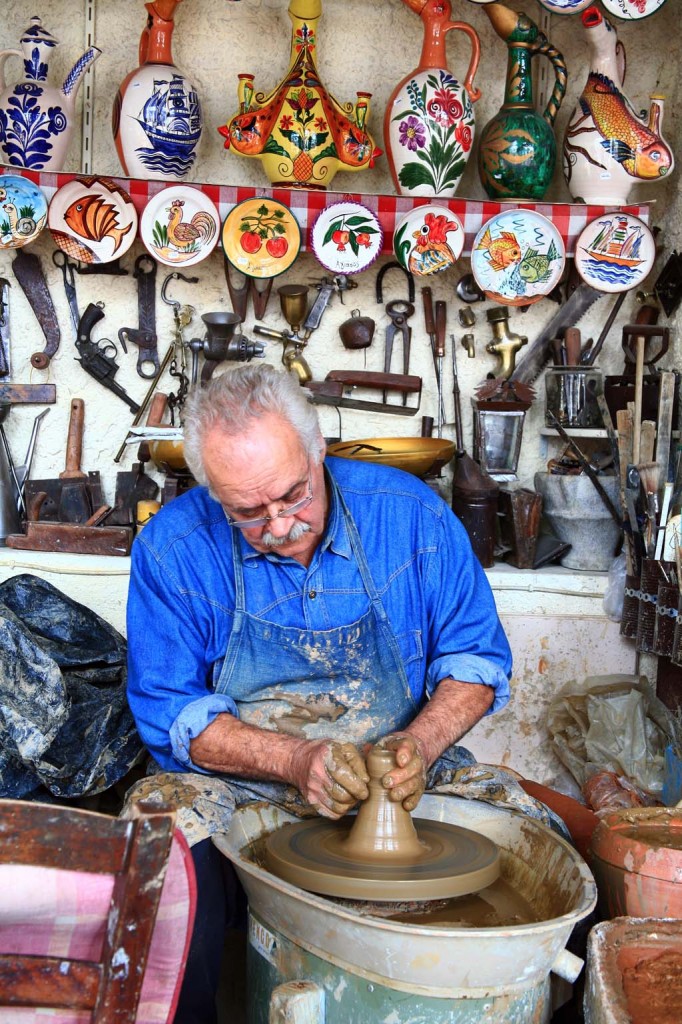 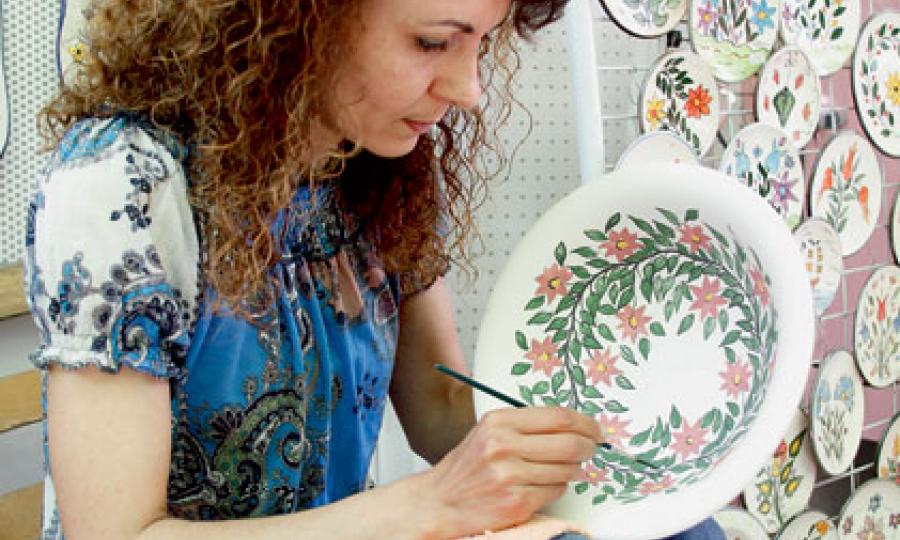 Όπως και αρκετές άλλες τέχνες, η κεραμική χρησίμευε σε δυο πράγματα.
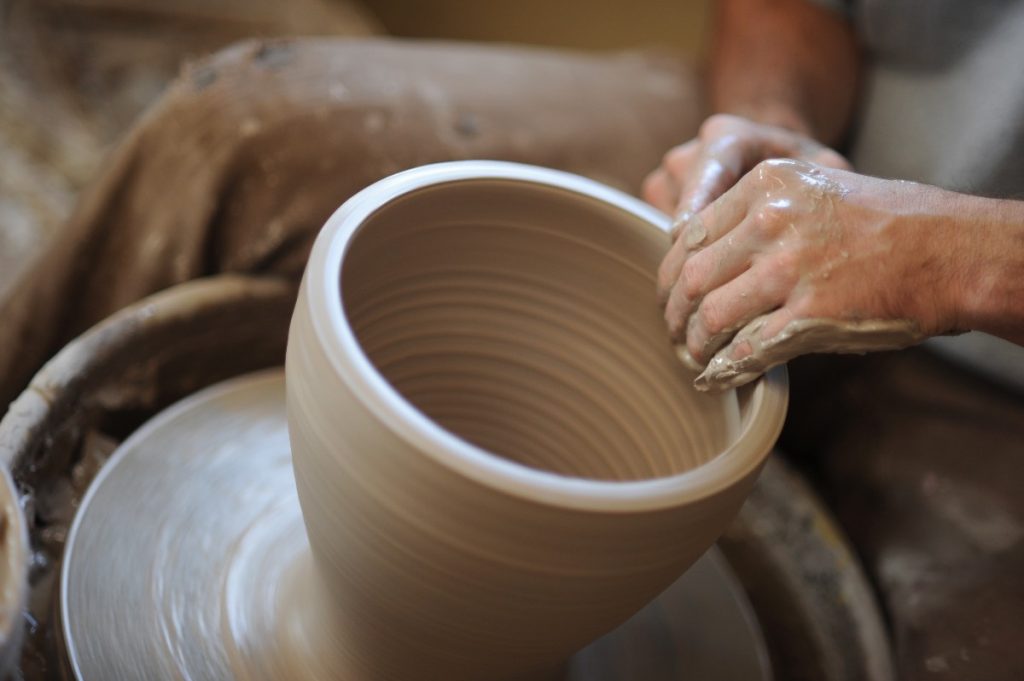 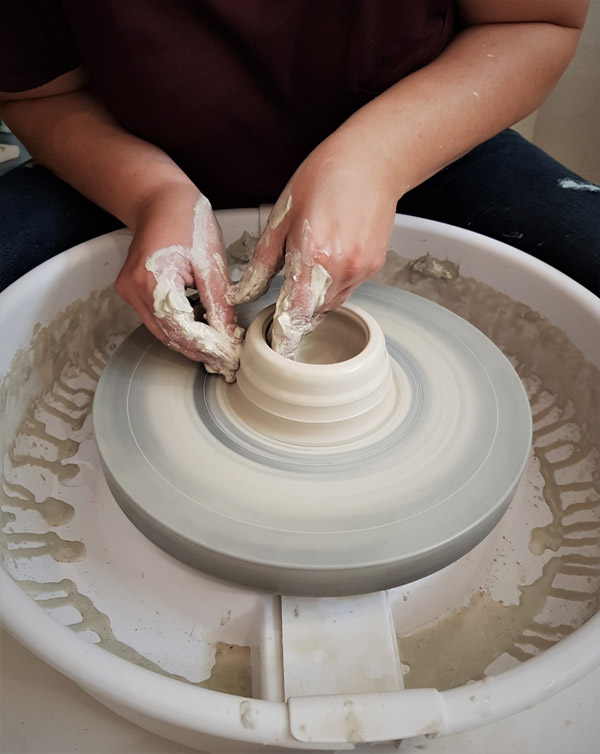 Πρώτον στην οικιακή χρήση
 (τσουκάλια, κανάτες, σταμνιά, πιάτα, ποτήρια κ.ά.)
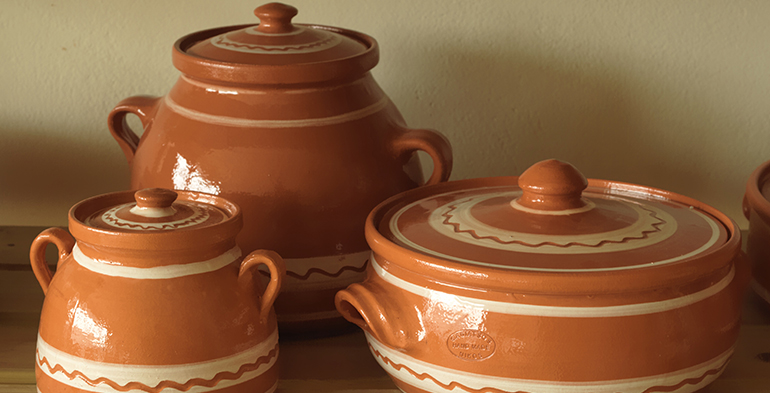 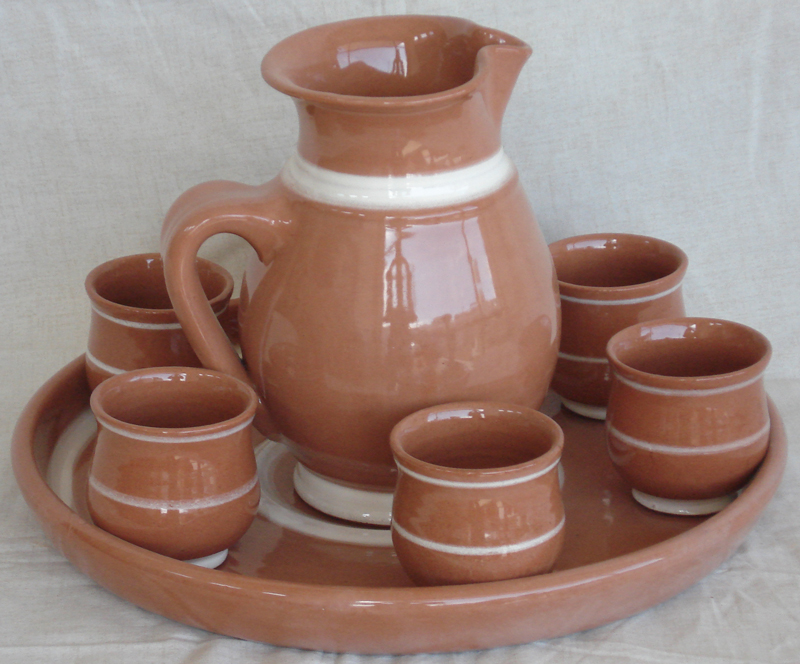 Τα αγγεία που χρησιμοποιούνται για την καθημερινή χρήση γίνονται από απλό, κοινό, κοκκινόχωμα και ασπρόχωμα.
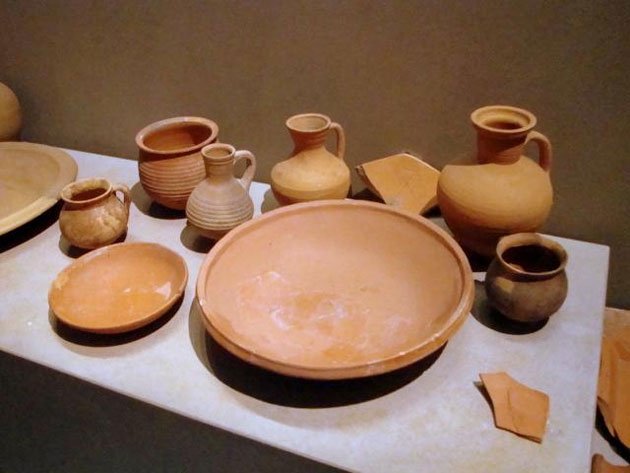 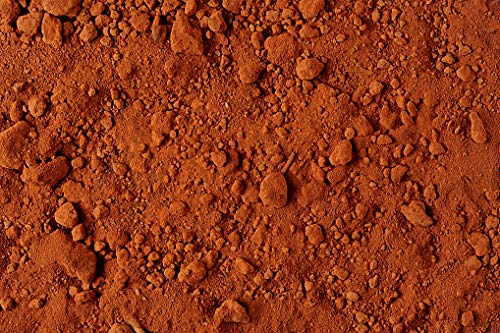 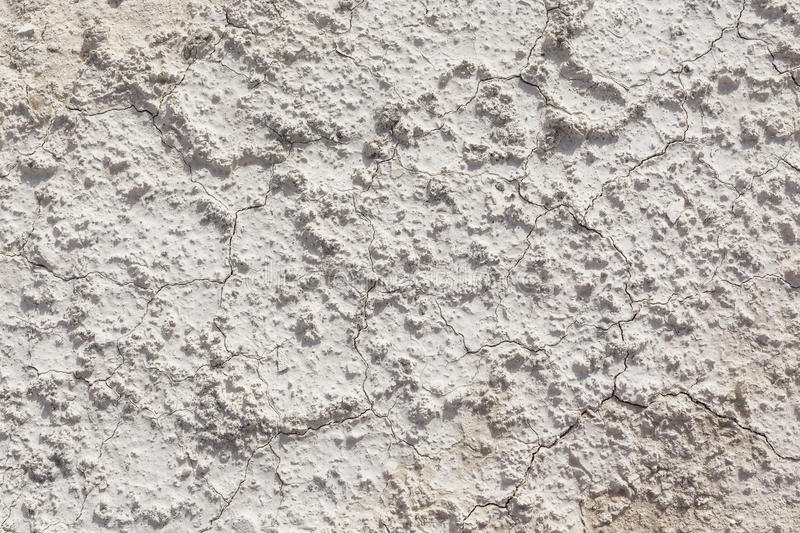 Τα σχήματά τους είναι απλά, σεμνά και στερεότυπα.
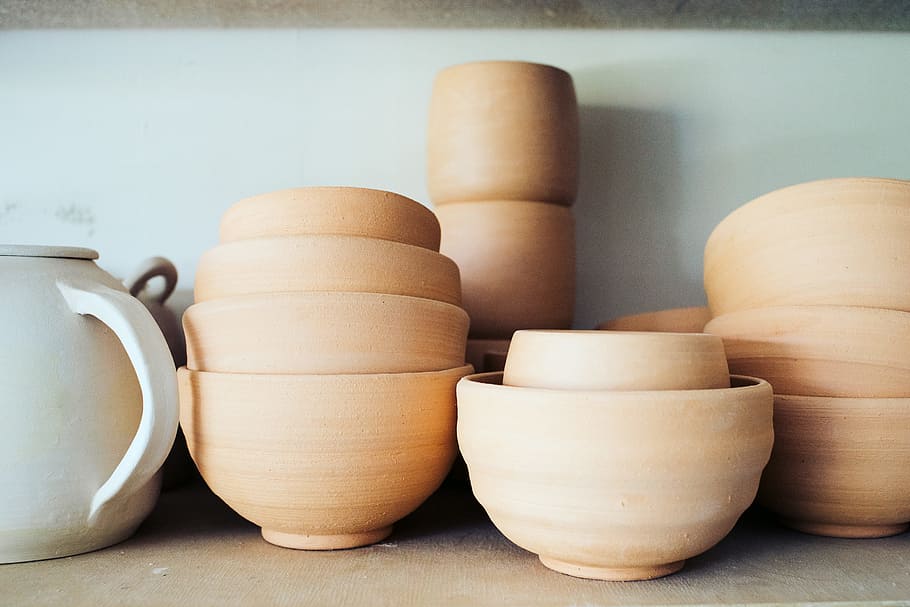 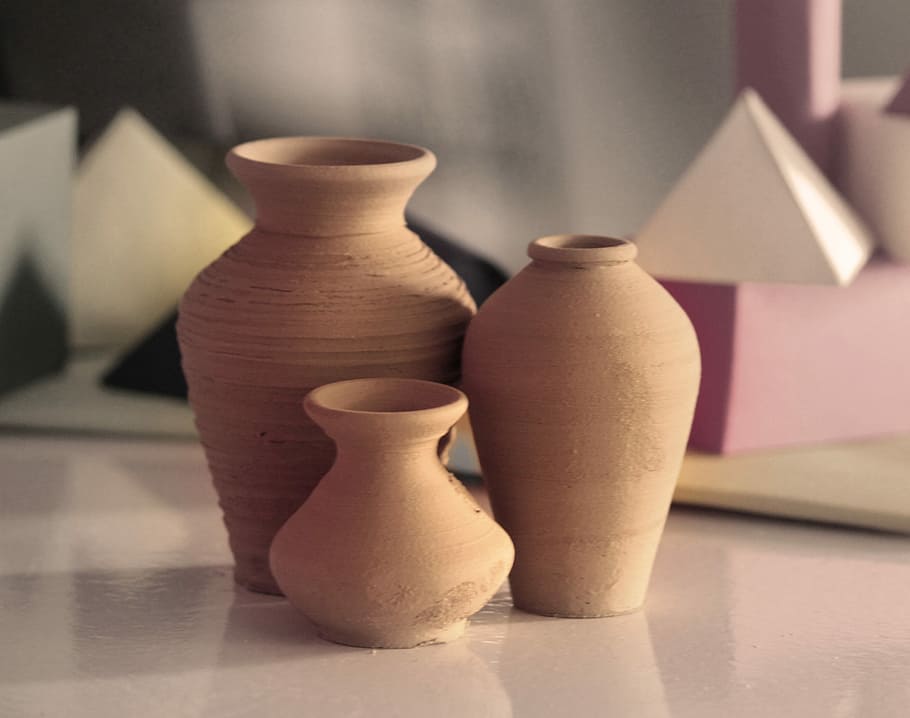 Δεύτερον, στην διακοσμητική χρήση. 
(διακοσμητικά πιάτα, πλακίδια για τα τζάκια, βάζα, φρουτιέρες, κηροπήγια κλπ.)
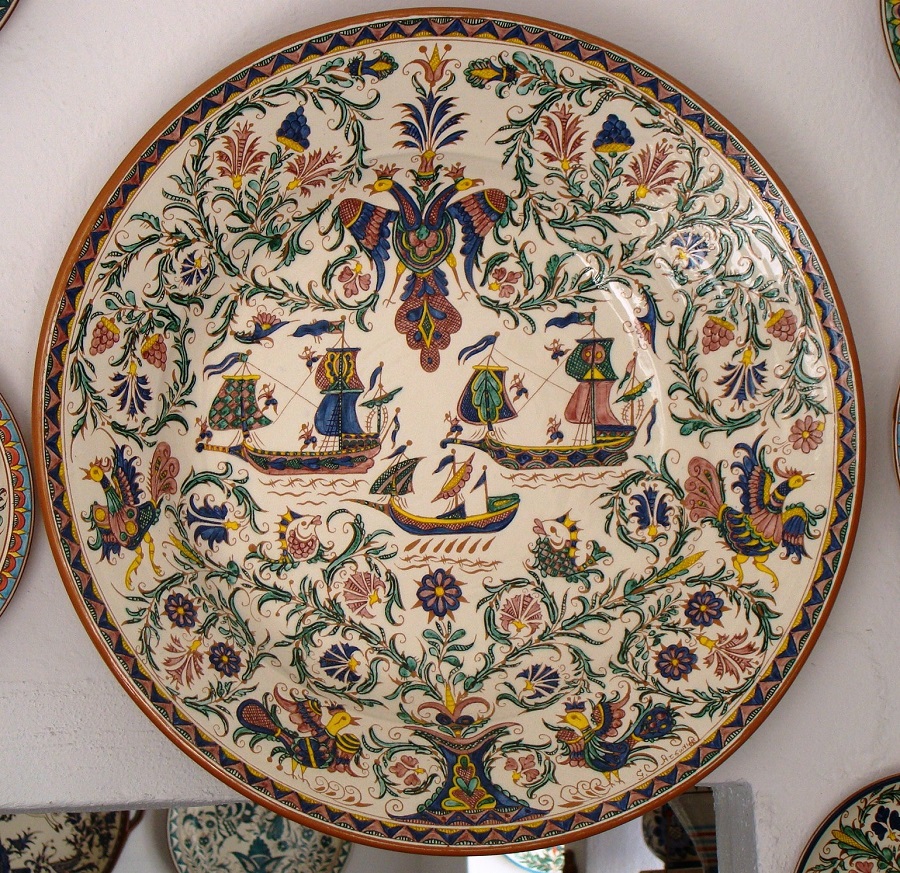 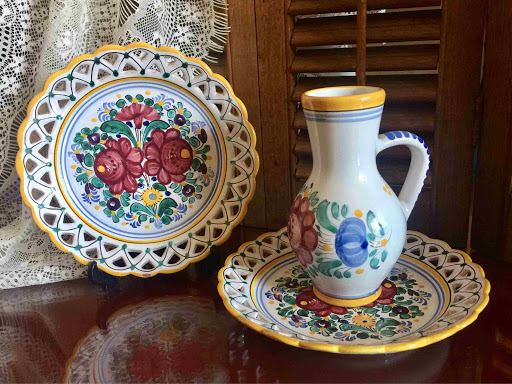 Τα διακοσμητικά αγγεία μπορούν να διαφέρουν ως προς το υλικό από το οποίο φτιάχνονται.
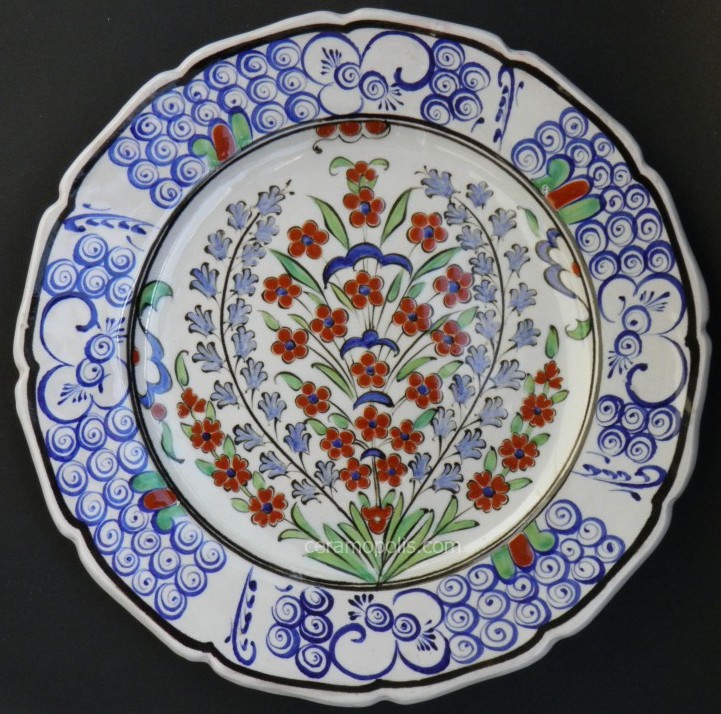 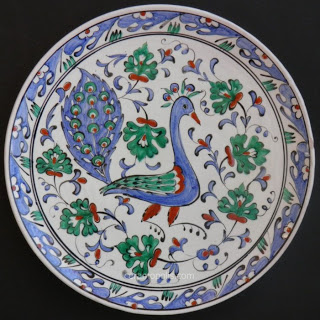 Παραστάσεις της λαϊκής τέχνης συναντούμε στη διακοσμητική κεραμική.
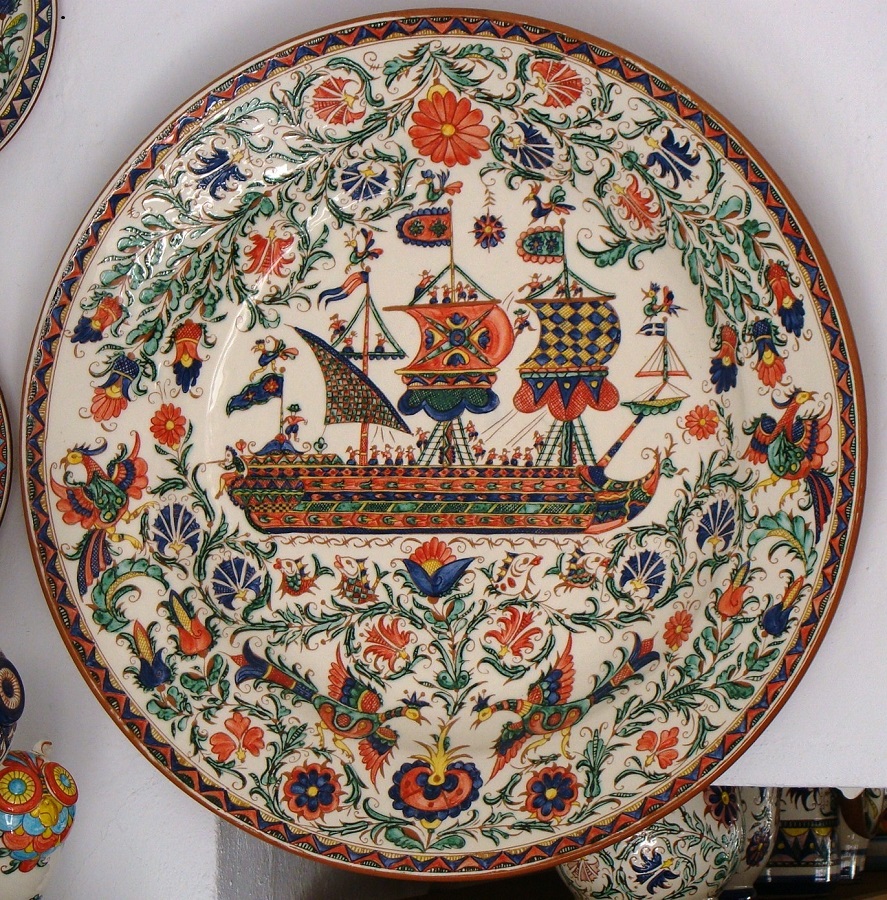 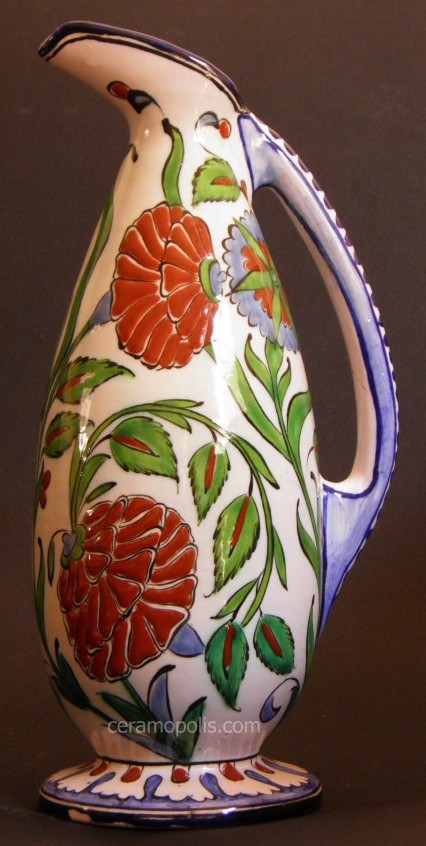 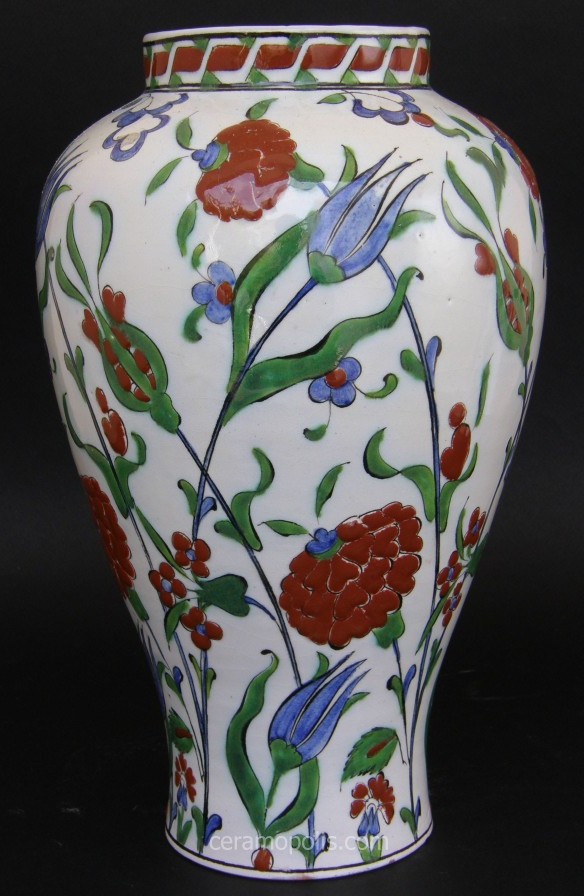 Τα διακοσμητικά αγγεία τα χαρακτηρίζουν η λεπτότητα, η ζωγραφιά και τα ωραία χρώματα.
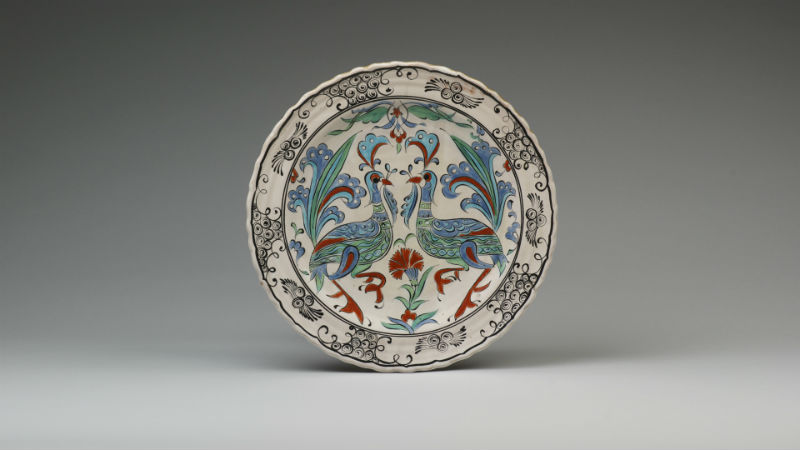 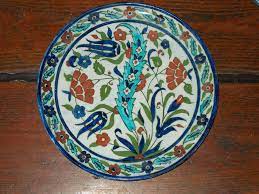 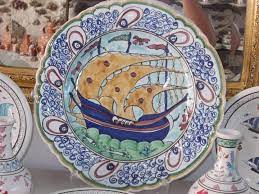 Πηγές εικόνων
https://docplayer.gr/70622935-Eisagogi-sti-laiki-tehni.html 
https://pagonisstudios.weebly.com/piomicronlambdaiotatauiotasigmamu972sigmaf--lambdaalpha970kappa942-tau941chinueta.html
https://gr.pinterest.com/kaselaki/%CE%B5%CE%BB%CE%BB%CE%B7%CE%BD%CE%B9%CE%BA%CE%AE-%CE%BB%CE%B1%CF%8A%CE%BA%CE%AE-%CF%84%CE%AD%CF%87%CE%BD%CE%B7-greek-folk-art/ 
https://gr.pinterest.com/pin/501236633518477601/
https://gr.pinterest.com/pin/570831321503794627/   
https://gr.pinterest.com/pin/6473993203635212/ 
https://gr.pinterest.com/pin/396739048426868976/ 
https://docplayer.gr/47215875-Laiki-tehni-theodoroy-eleni-v1-ti-einai-i-laiki-tehni.html 
https://gr.pinterest.com/pin/22377329377203752/ 
https://gr.pinterest.com/pin/21814379432952195/ 
https://gr.pinterest.com/pin/126030489553555869/ 
https://gr.pinterest.com/pin/553450241701578544/ 
https://gr.pinterest.com/pin/348325352405659965/ 
https://gr.pinterest.com/pin/561613016031423508/ 
https://www.thinglink.com/scene/562687415349673984
https://pixabay.com/el/photos/search/%CE%BA%CE%AD%CE%BD%CF%84%CE%B7%CE%BC%CE%B1/  
https://www.thetoc.gr/new-life/article/oi-argaleioi-tis-rizareiou-sto-monodendri-zagoriou-ufainoun-to-mellon/ 
https://www.agiasos.gr/shopping/guide/kelmalis-eyaggelos-giota-soylakelli 
https://city.sigmalive.com/article/2015/10/30/thes-na-diakosmiseis-diko-soy-keramiko-piato/
Πηγές εικόνων
http://www.keramika-gagiatsos.gr/ 
https://www.pemptousia.gr/2015/08/i-techni-tisamikis-ke-angioplastikis/ 
https://ikastikos-kiklos.com/8842/ 
https://www.littlepot.gr/ 
https://www.amazon.in/Organics-Natural-Soil-100-Pure/dp/B08537Y27K 
https://www.dreamstime.com/photos-images/lumpy-soil.html 
https://www.piqsels.com/el/public-domain-photo-schrx 
https://www.piqsels.com/el/public-domain-photo-zklym 
http://www.independencefest.org/wall-art-floral-ceramic/ 
http://rokar-rokar.blogspot.com/2013/01/blog-post_6.html 
https://www.enandro.gr/politismos/1712-2015-09-06-06-45-46.html